SURVEI PENGUKURAN DAN PEMETAAN
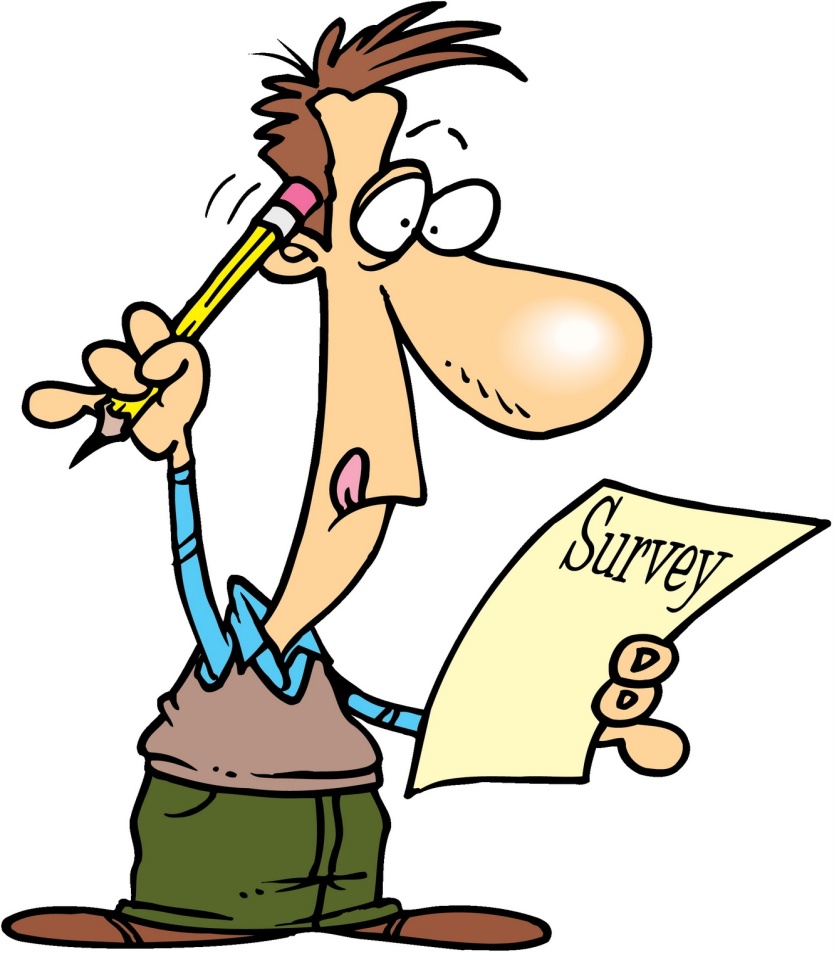 RPS
Perkuliahan Pengolahan Data Digital dilaksanakan sebanyak 14 kali pertemuan
Teori                              7 x pertemuan
	Praktikum                      7 x pertemuan
RPS
Teori               1. Ilmu Ukur tanah 2/ 					Survei Terestris 2
                      2. Survei GNSS
RPS
Peralatan :
			1. Total Station
			2. GPS Geodetik
RPS
Praktikum
Pengukuran Kerangka Kontrol Horizontal (KKH)
Pengukuran Kerangka Kontrol Vertikal (KKV)
Detil Poligon
Bidang  Tanah
Penentuan Posisi dengan GPS Geodetik
TEST
Pre Test
Kuis
Tugas
UTS
UAS
Laporan Praktikum